Берегите эту Землю!
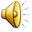 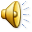 Посади дерево — дыши вместе с планетой
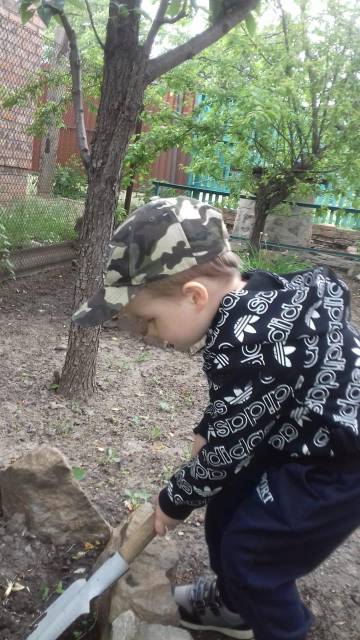 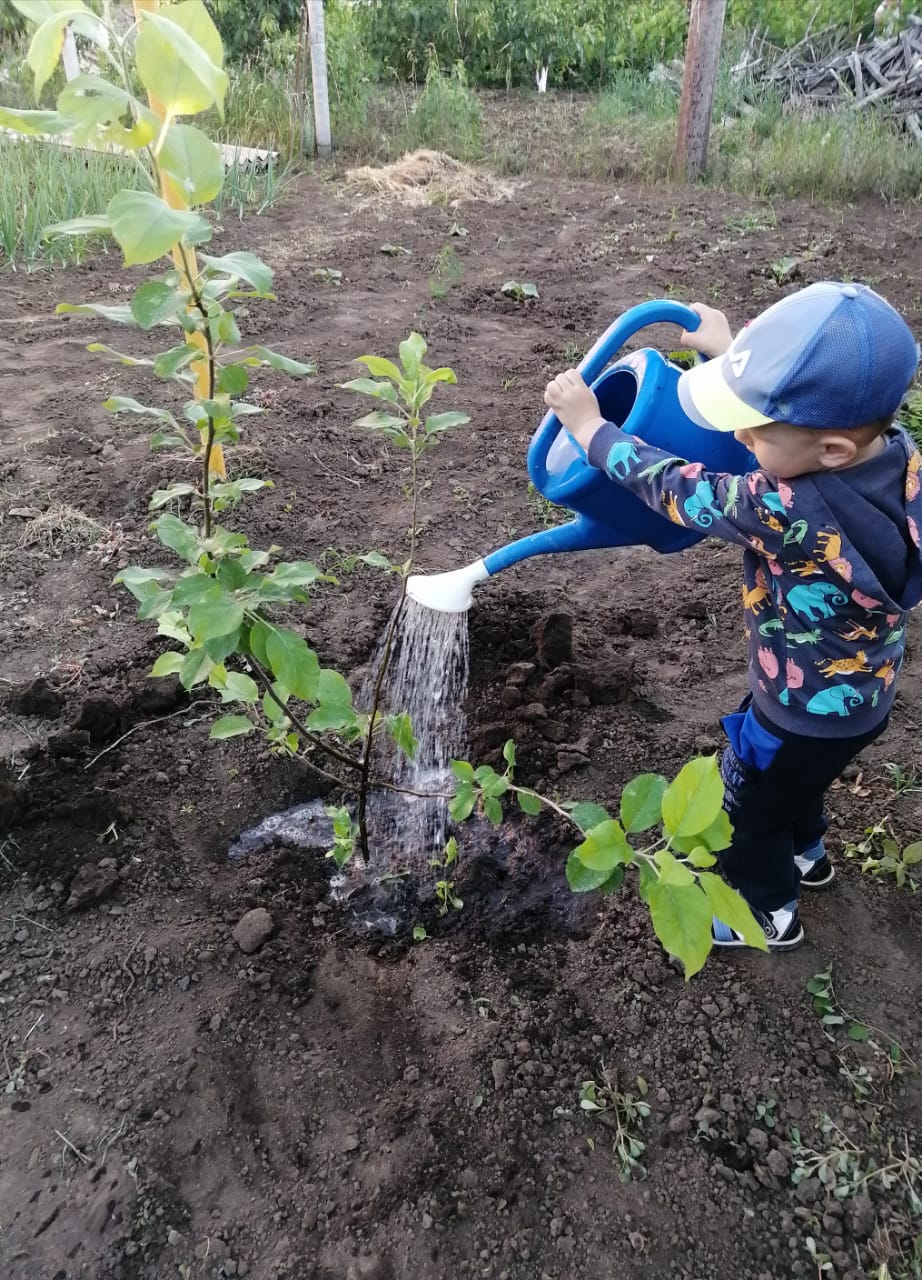 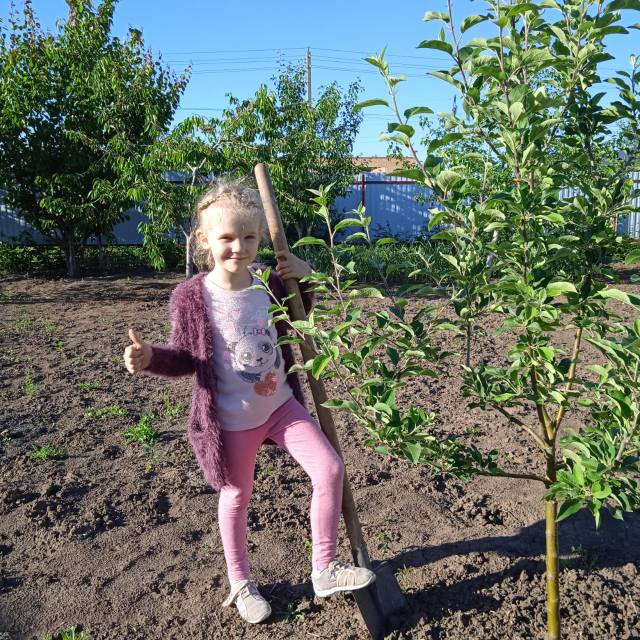 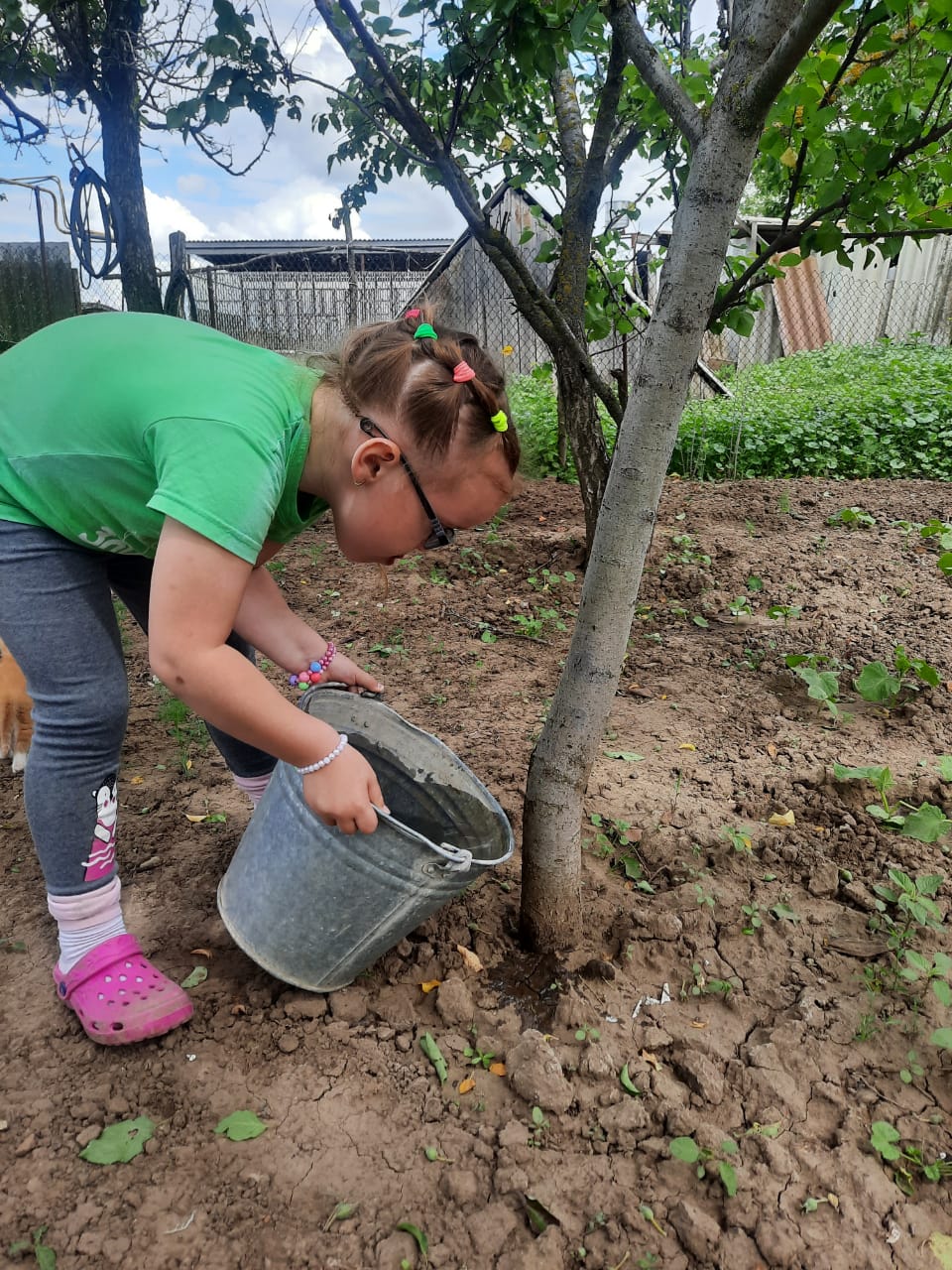 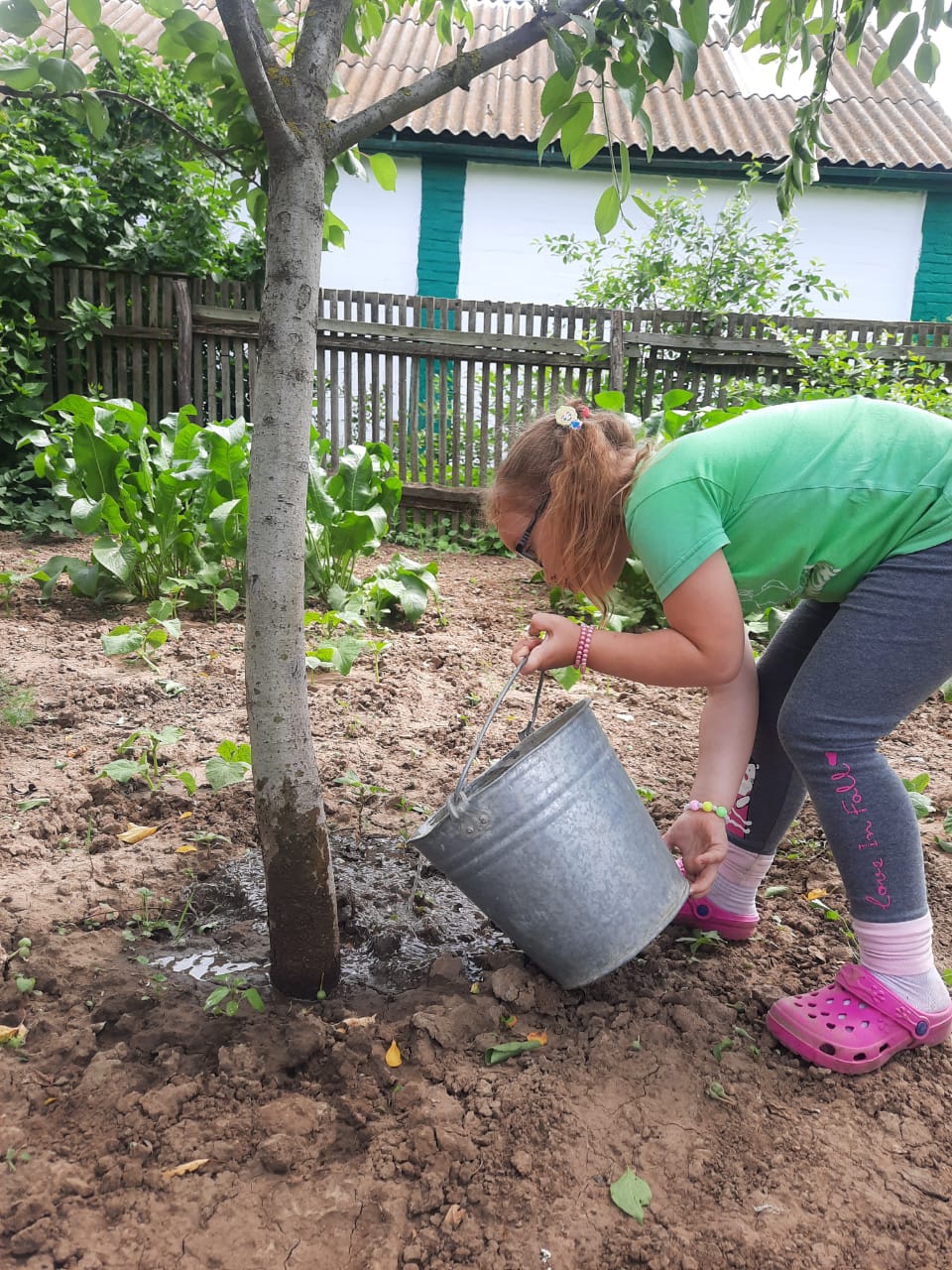 Пусть бьется всегда зеленое сердце природы!
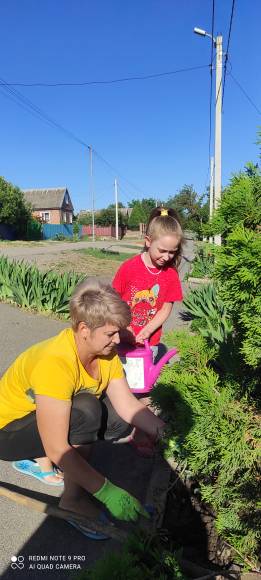 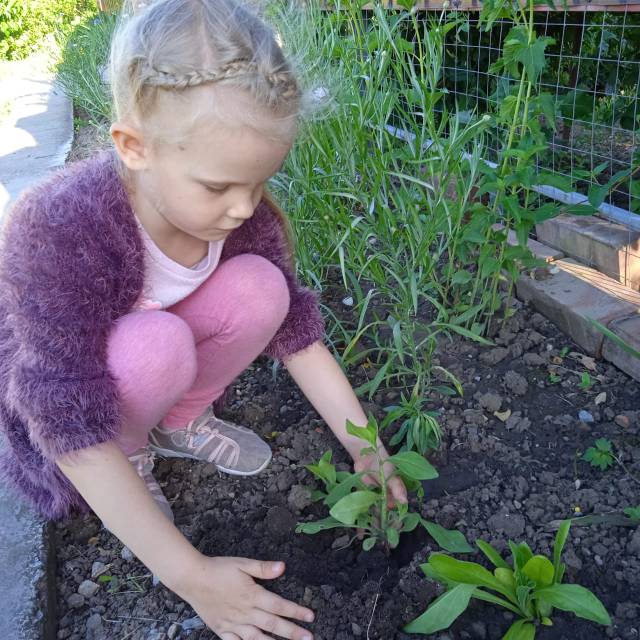 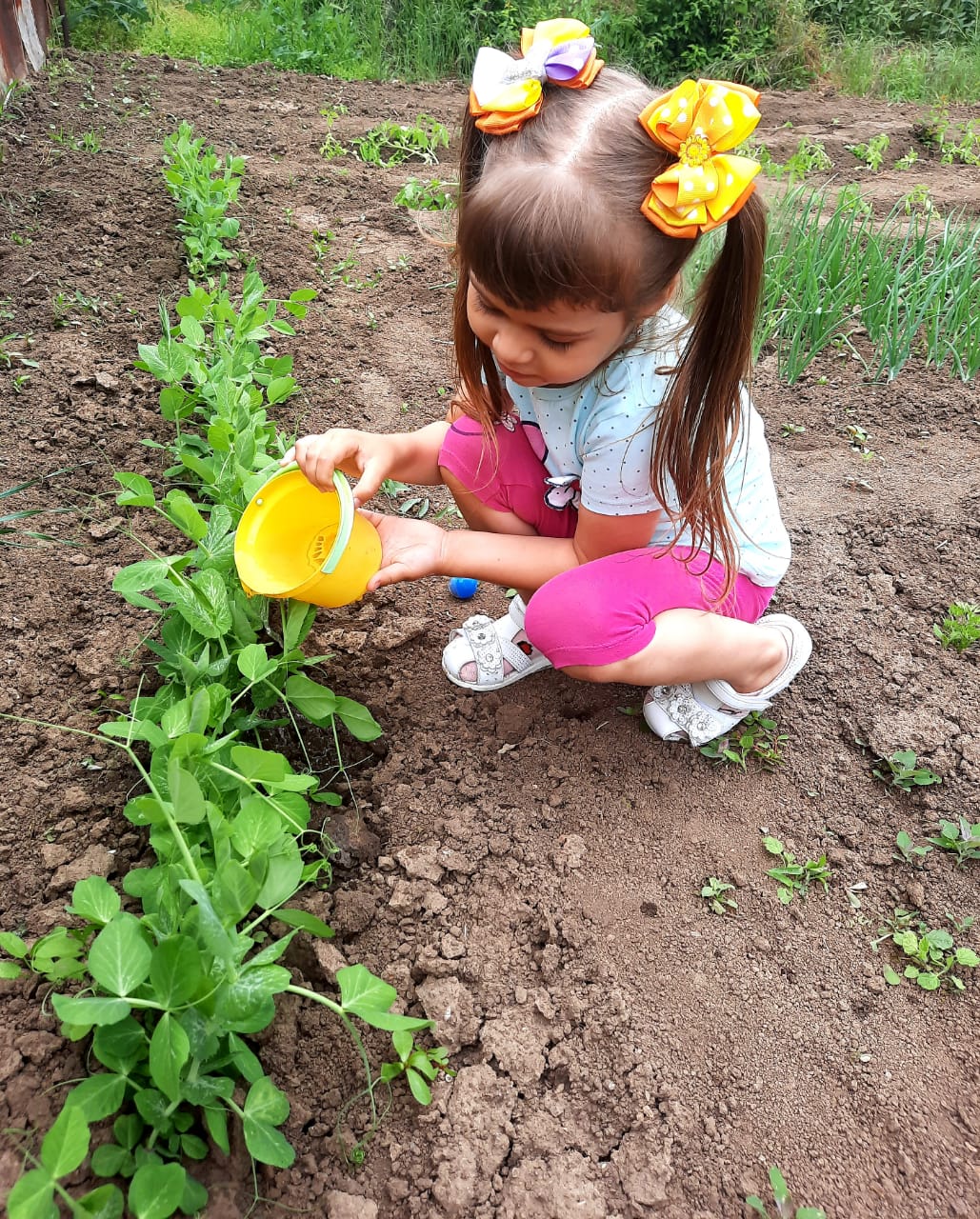 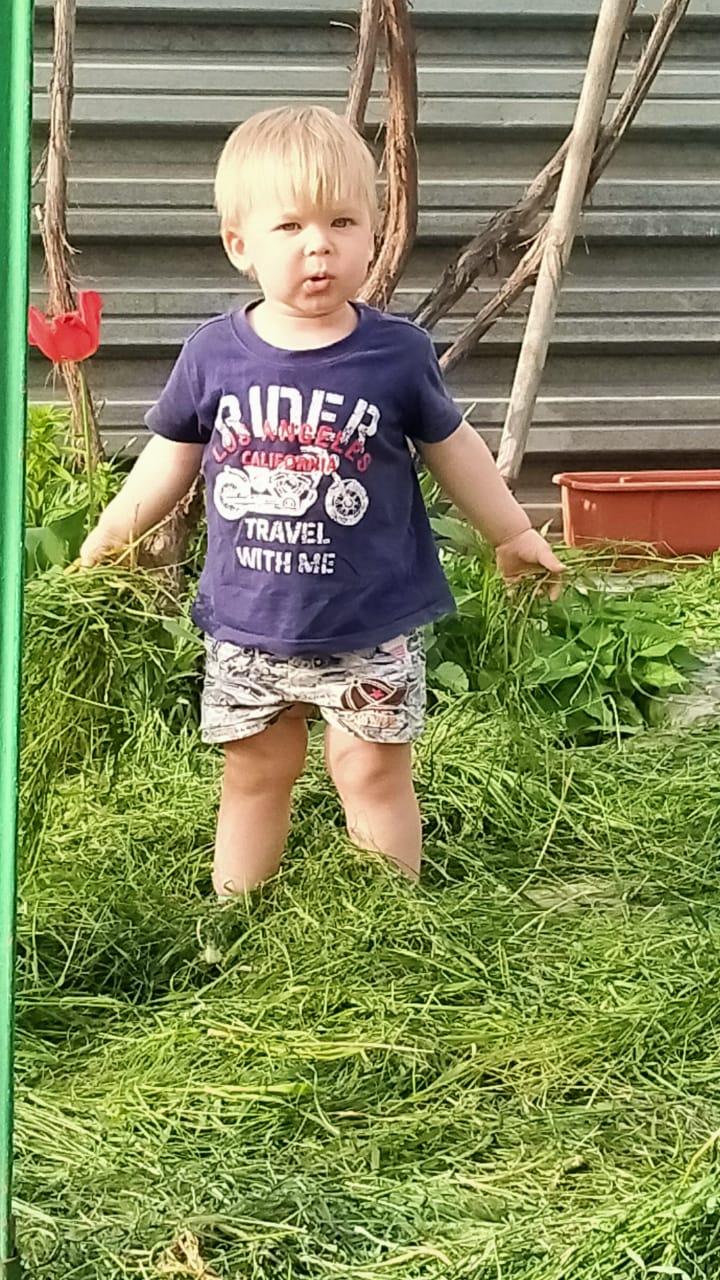 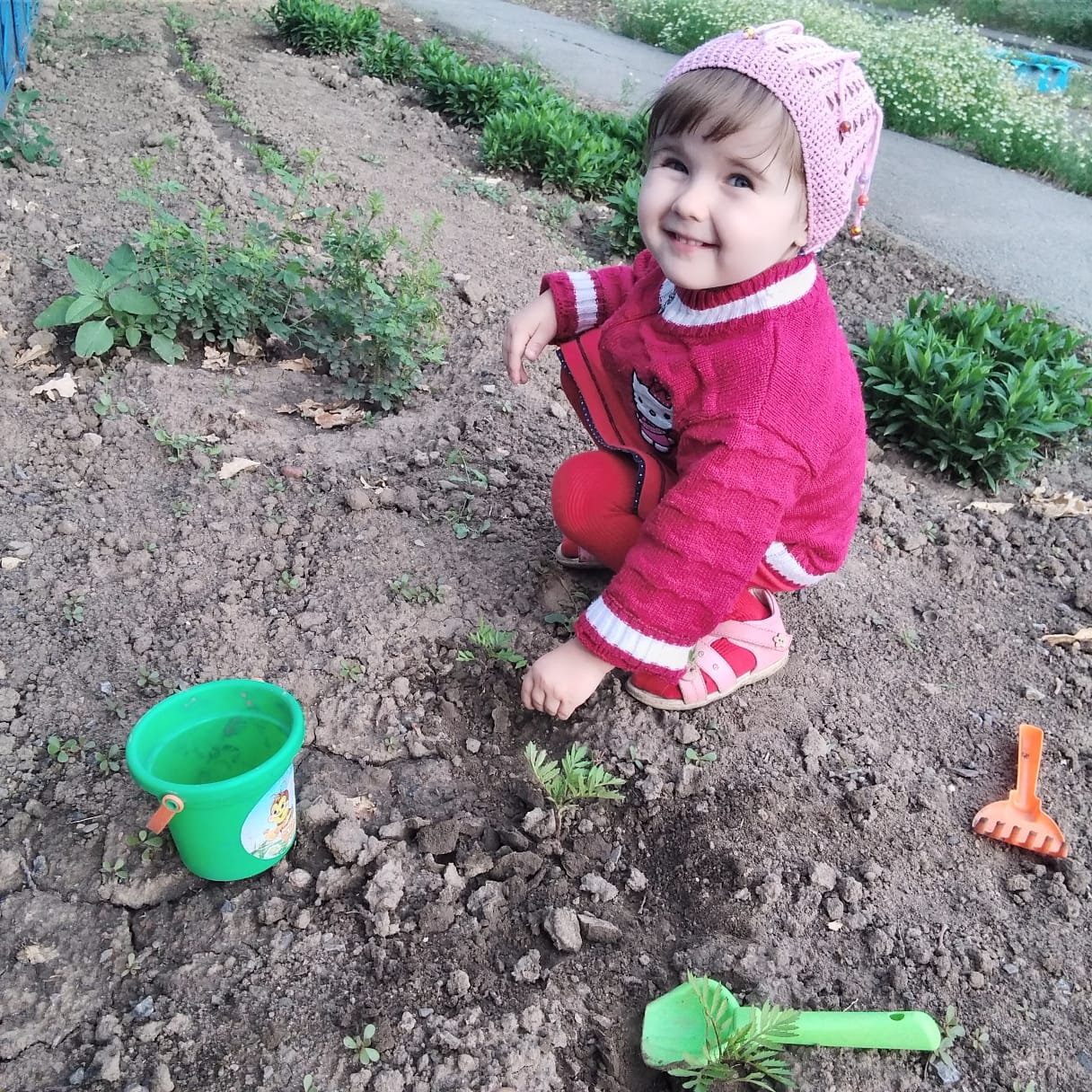 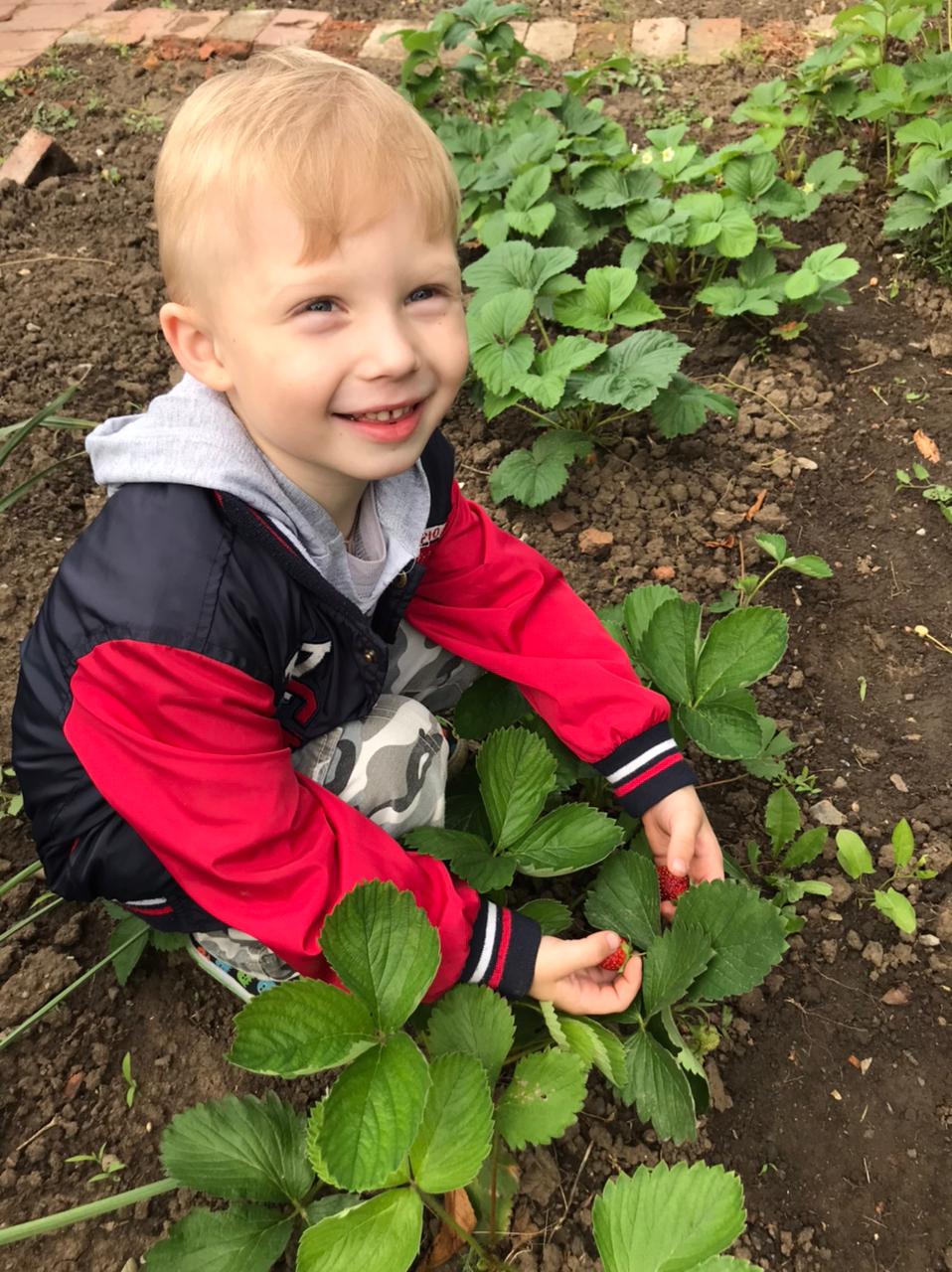 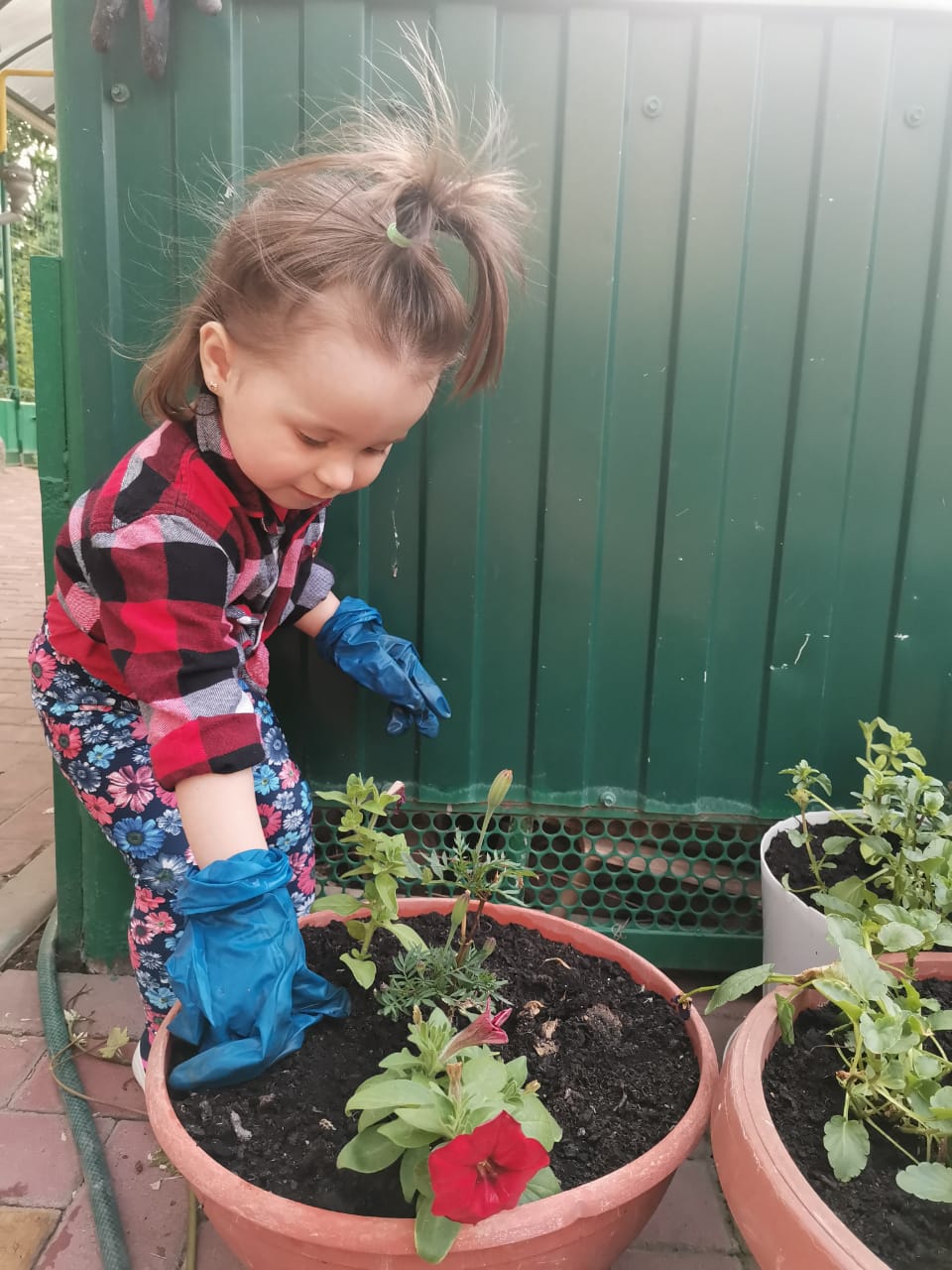 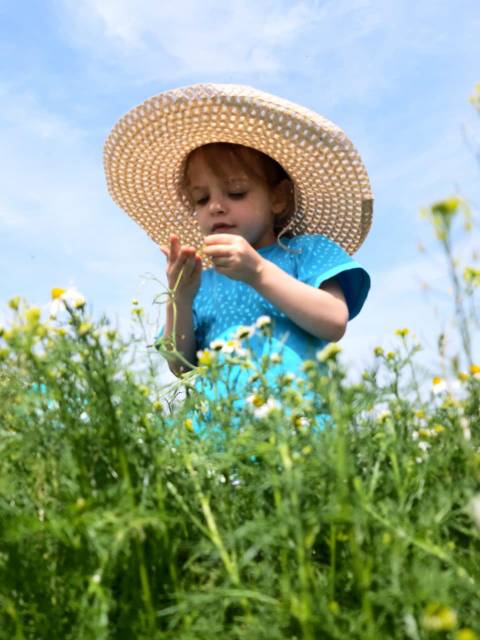 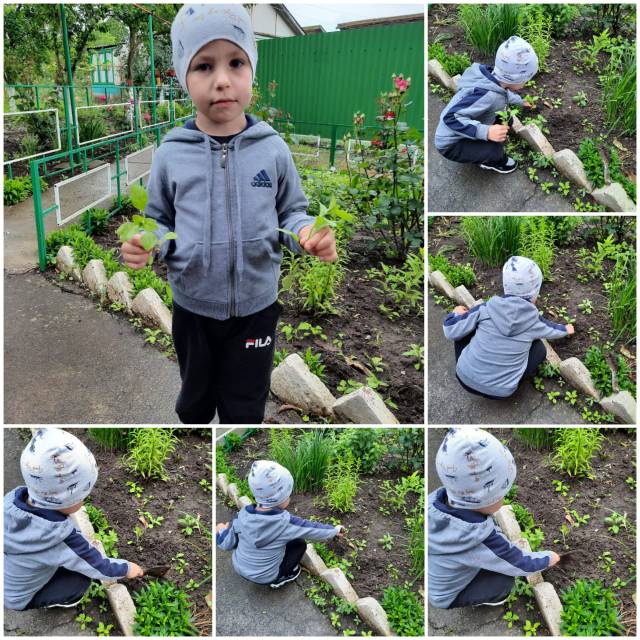 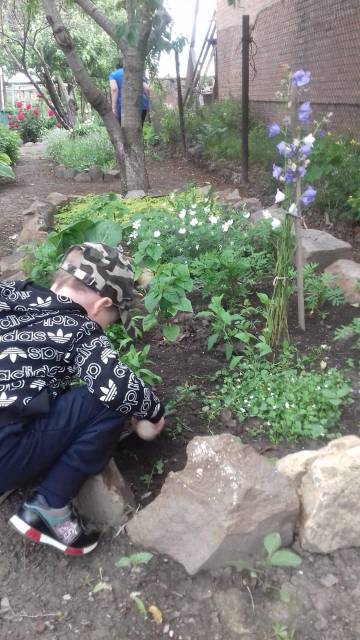 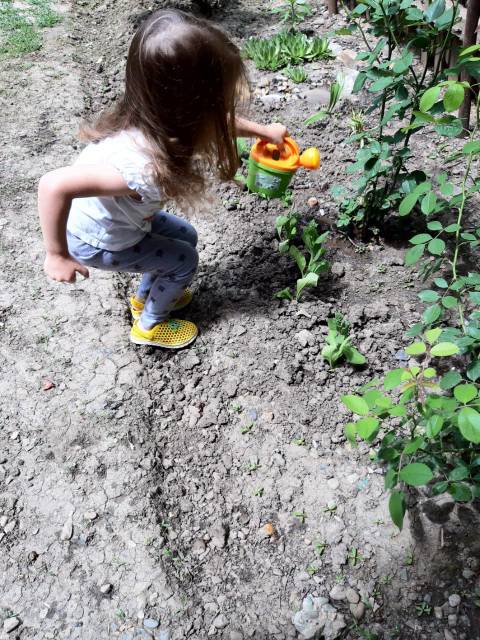 Проснулся, убери свою планету!
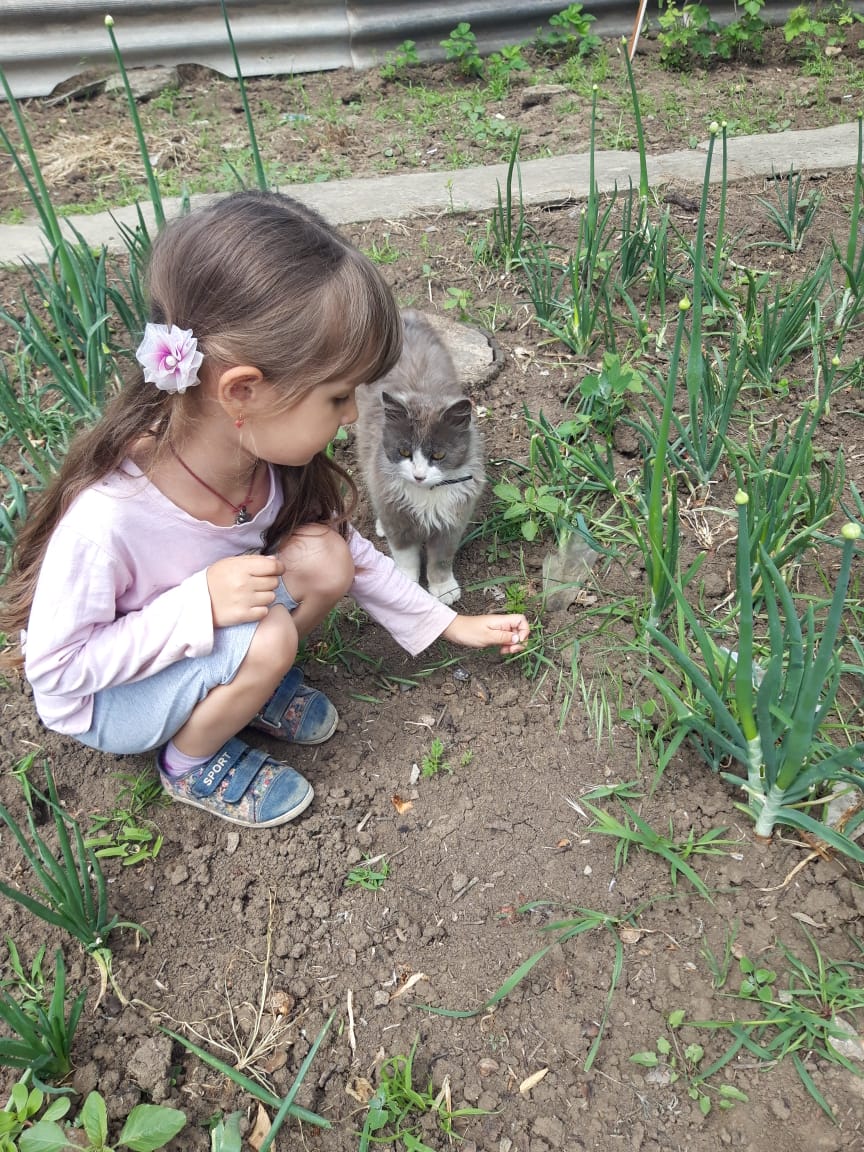 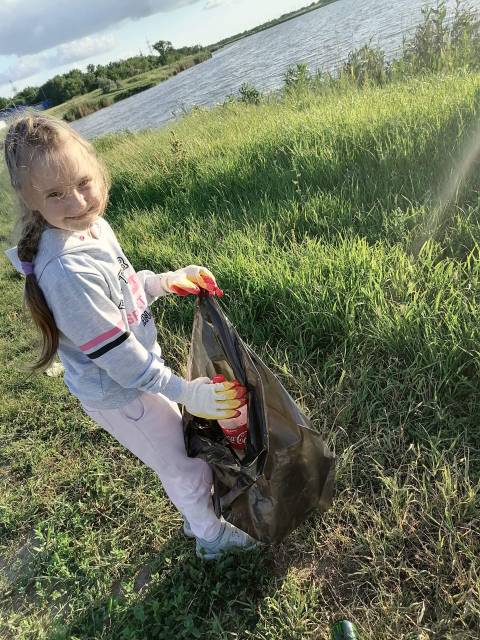 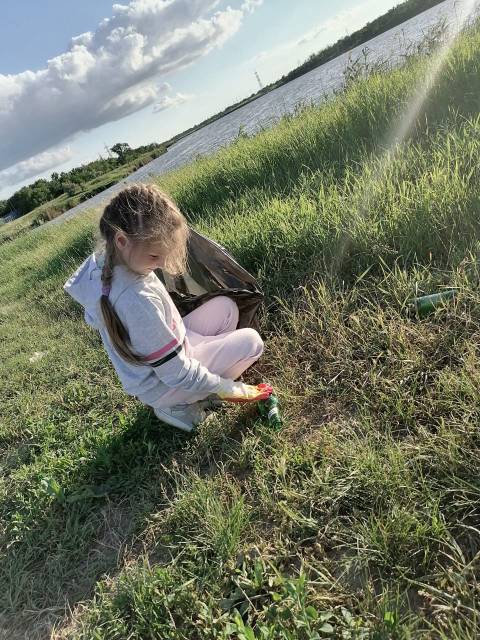 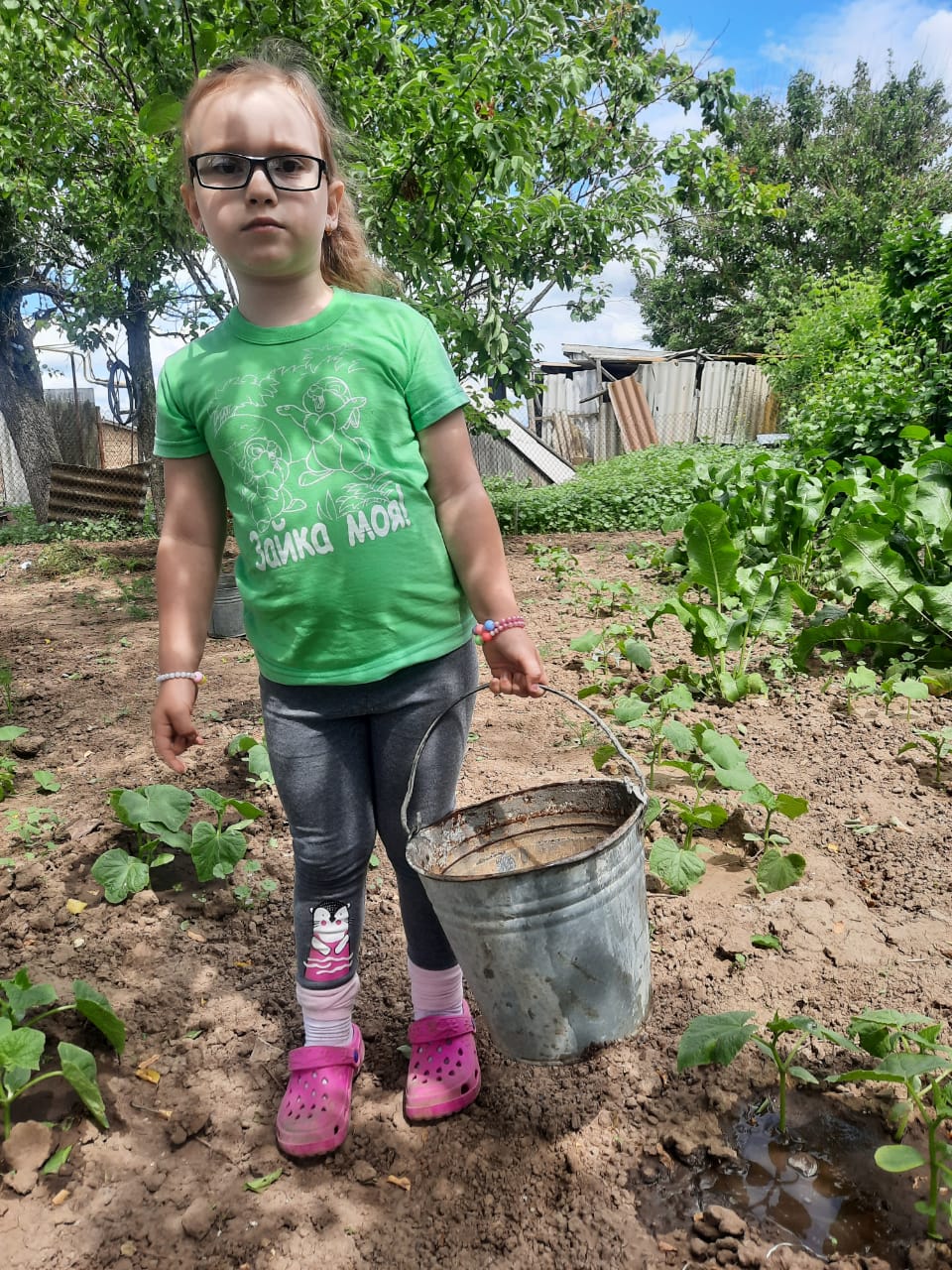 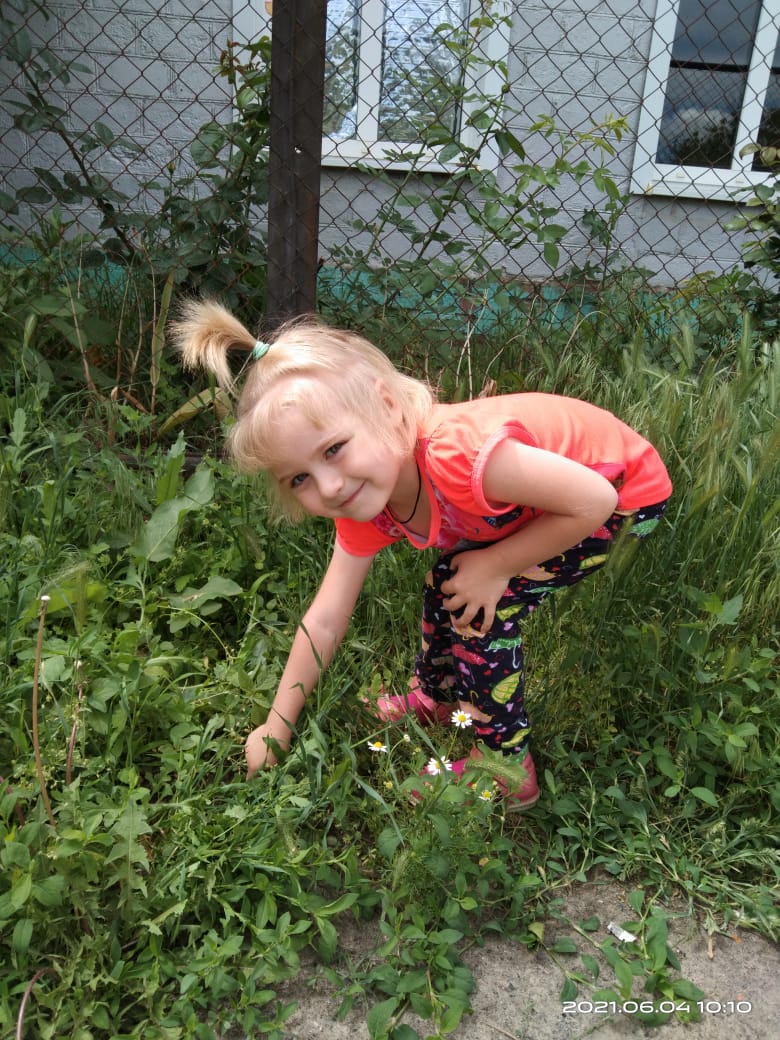 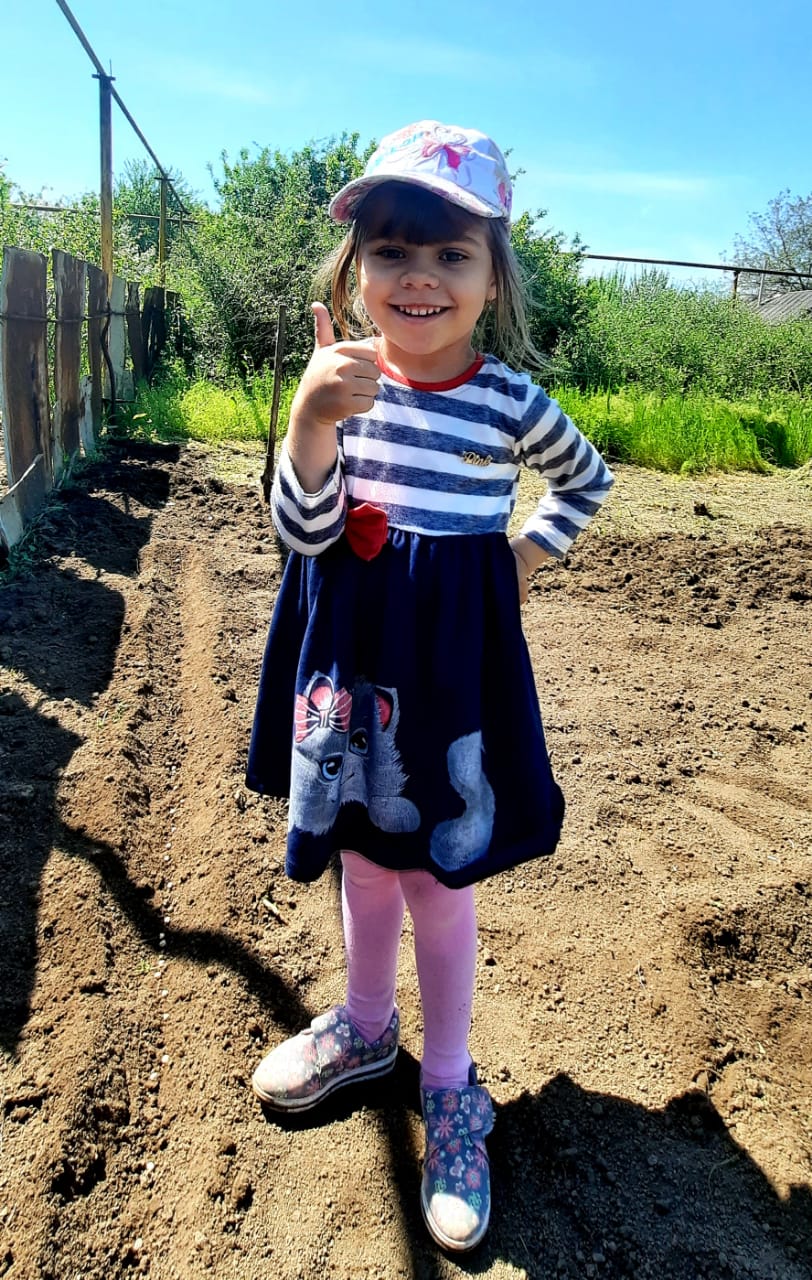 Чистые небо, земля и вода самыми ценными будут  всегда!
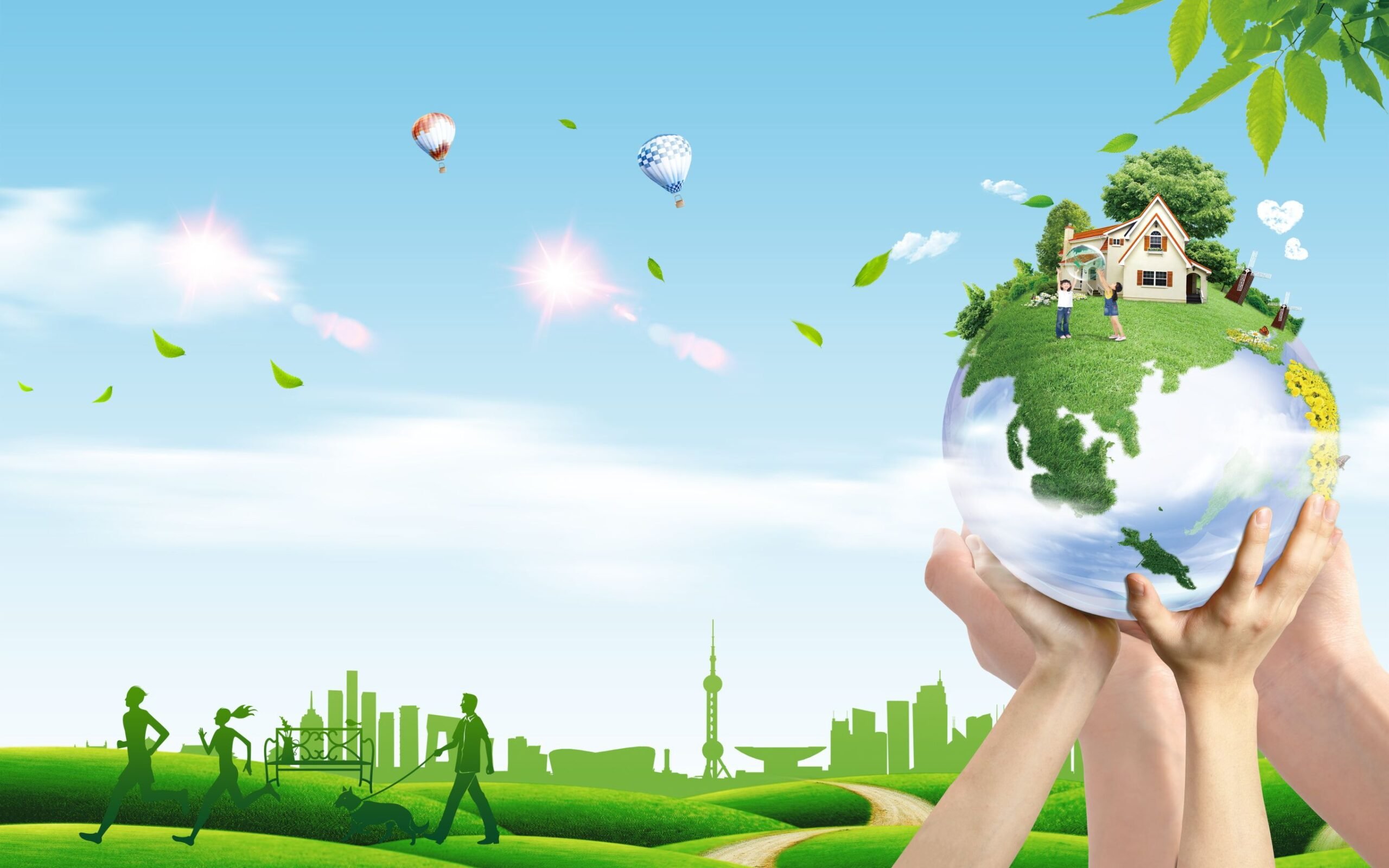 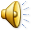